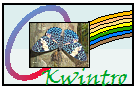 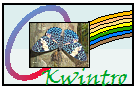 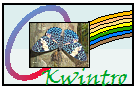 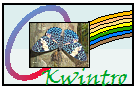 MISION
Es misión del semillero  de investigación Kwintro: 
Crear un espacio para fomentar la cultura investigativa en la comunidad académica, la formación y autoformación en herramientas investigativas y el desarrollo de habilidades metodológicas, cognitivas y sociales en torno a las mariposas y su medio.
Visión:
Nuestro horizonte está fundamentado en ser un semillero de investigación líder en la implementación de estrategias de conservación y manejo sostenible de los lepidópteros de la región Caribe, a través de múltiples alianzas estratégicas con comunidades, instituciones y  grupos de investigación que propendan por  el mantenimiento y conservación de la biodiversidad de mariposas.
Objetivo General
:Mejorar la capacidad y formación de nuevos investigadores en el área de la lepidopterología en el Departamento de ciencias, a través de la educación, capacitación, comunicación e investigación en  proyectos aplicados al estudio de  las mariposas de la región caribe.



Objetivos Específicos.
 
1. Contribuir al desarrollo de las líneas de investigación del grupo Gresbioca y fortalecer las líneas de investigación de la facultad.
Objetivos Específicos.
1. Contribuir al desarrollo de las líneas de investigación del grupo Gresbioca y fortalecer las líneas de investigación de la facultad.

2. Generar propuestas de tipo académico y científicas, con el fin de consolidar los avances en los temas bajo estudio y promover la divulgación de los resultados en eventos académicos del orden local, regional y  nacional.

3. Adelantar y promover programas de entrenamiento orientados a mejorar la capacidad investigativa y al estudio de las mariposas.

4. Estrechar vínculos de colaboración con grupos similares a nivel nacional, favoreciendo investigaciones conjuntas.
ESTUDIOS REALIZADOS
Caracterización preliminar de mariposas diurnas en la 
Quebrada San Quintín.  Pueblo Bello - cesar.
MORFOLOGÍA EXTERNA DE LA MARIPOSA
MORFOLOGÍA EXTERNA DE LA MARIPOSA
ALIMENTACIÓN
Las mariposas se alimentan de la materia vegetal que las rodea: hojas, flores, frutos, tallos, raíces.
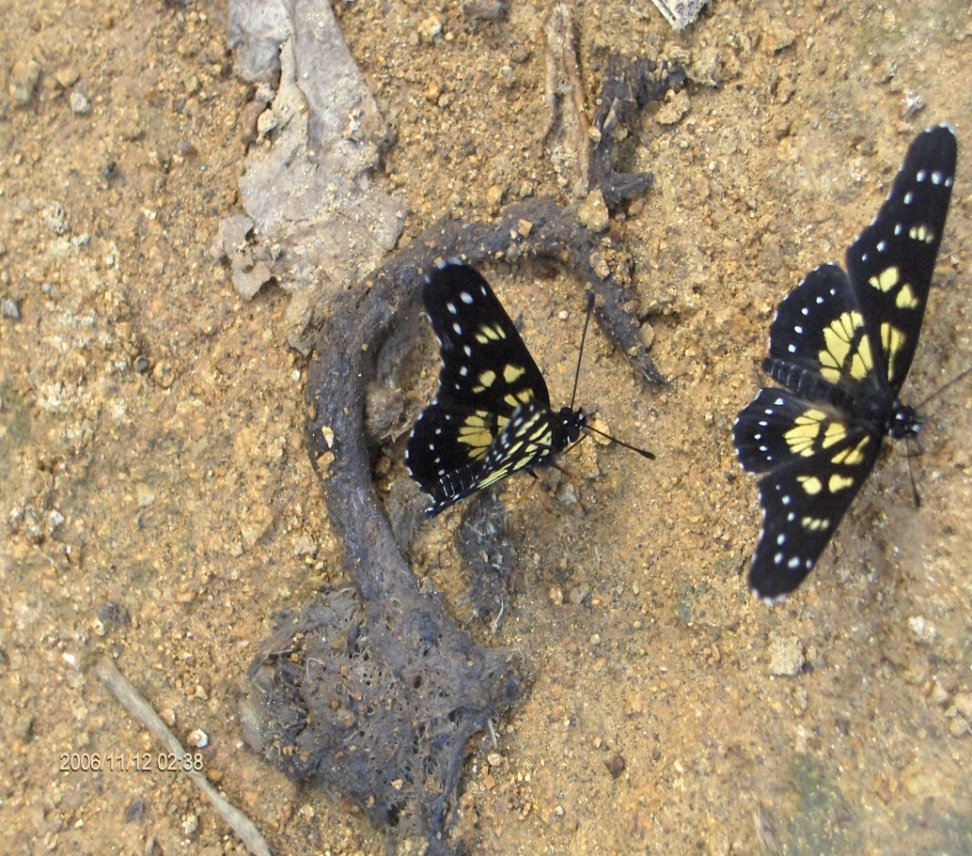 REPRODUCCIÓN
Ponen huevos en las plantas.
Nacen como gusanos “ orugas”
sufre grandes cambios metabólicos y morfológicos.
CAPTURAS MEDIANTE TRAMPAS
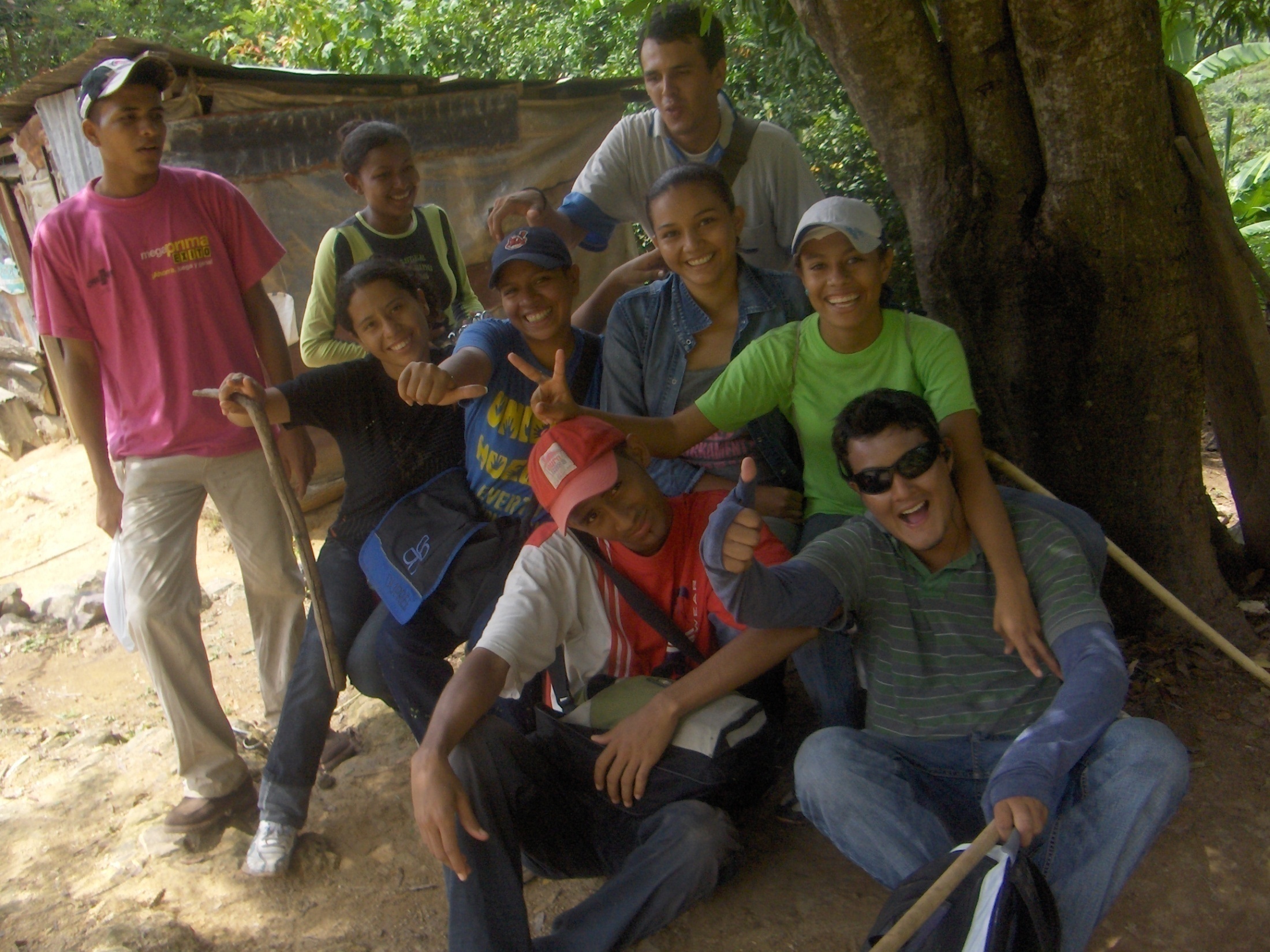 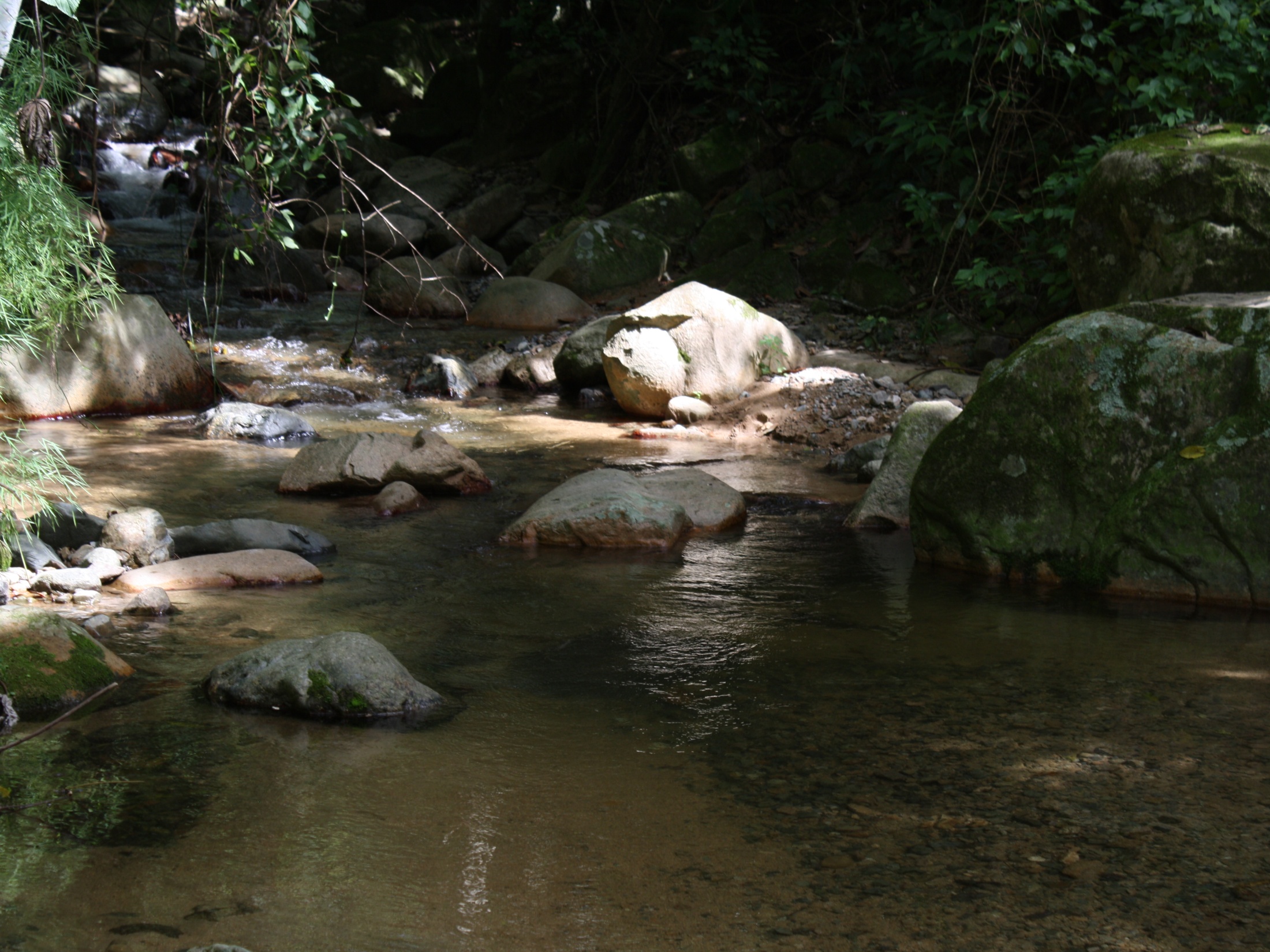 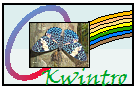 Gracias
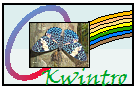 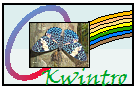 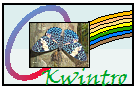